SLOVENIA
SLOVENIA
Slovenia is small country
Populaton (2000000)
Capital city is Ljubljana
Natiol anthem is Zdravljica 
The highest peak in Slovenia is Triglav (2864m)
Our president is Borut Pahor
Peter Prevc is our best ski jumper
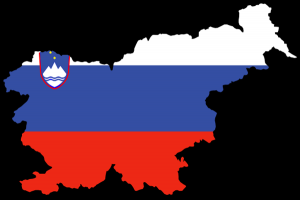 France Prešeren
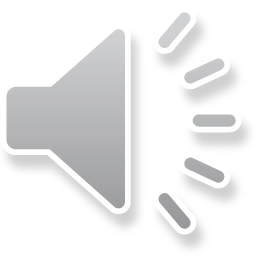 Born : 3 December 1800
Died :  8 February 1849
He rides our national anthem Zdravljica




He was born in this house
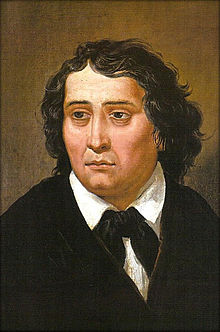 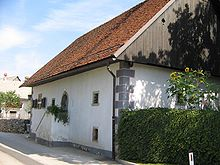 PETER PREVC
Best ski jumper in Slovenia
Born 20 september 1992
Height: 1.82m
Ski club SK Triglav Kranj
Best: 250m
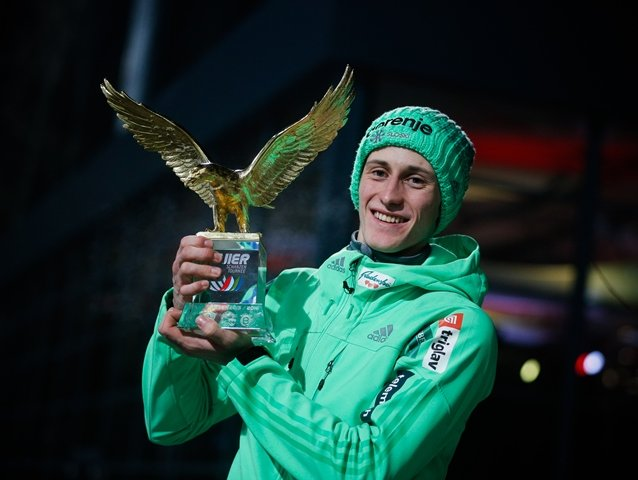 Postojna cave
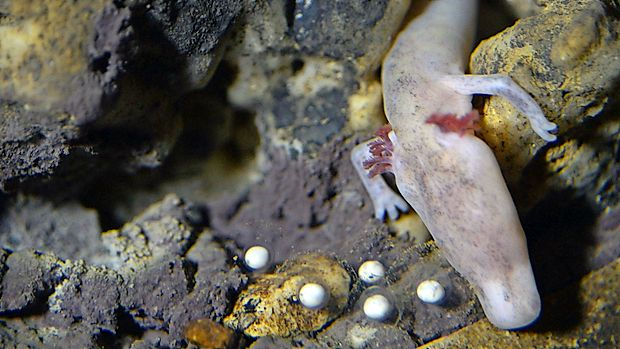 Depth:115m
Olm 
Long: 24,120m
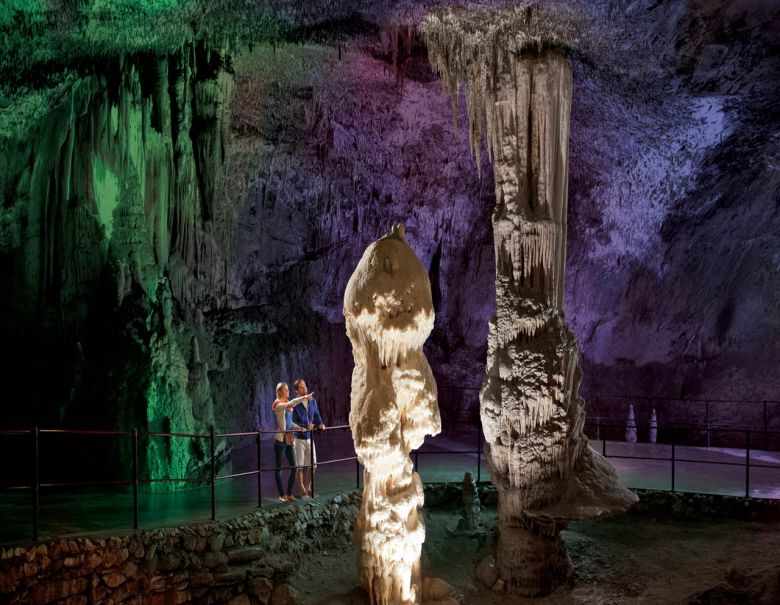 Idria lace
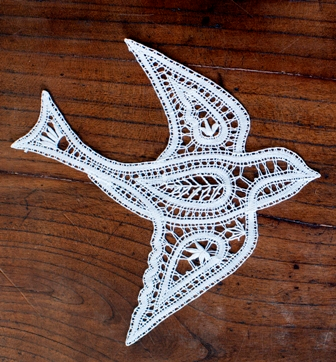 Luka Koper
Central Europe connection with the sea
Record year 2015:more than 20 million tons of cargo.
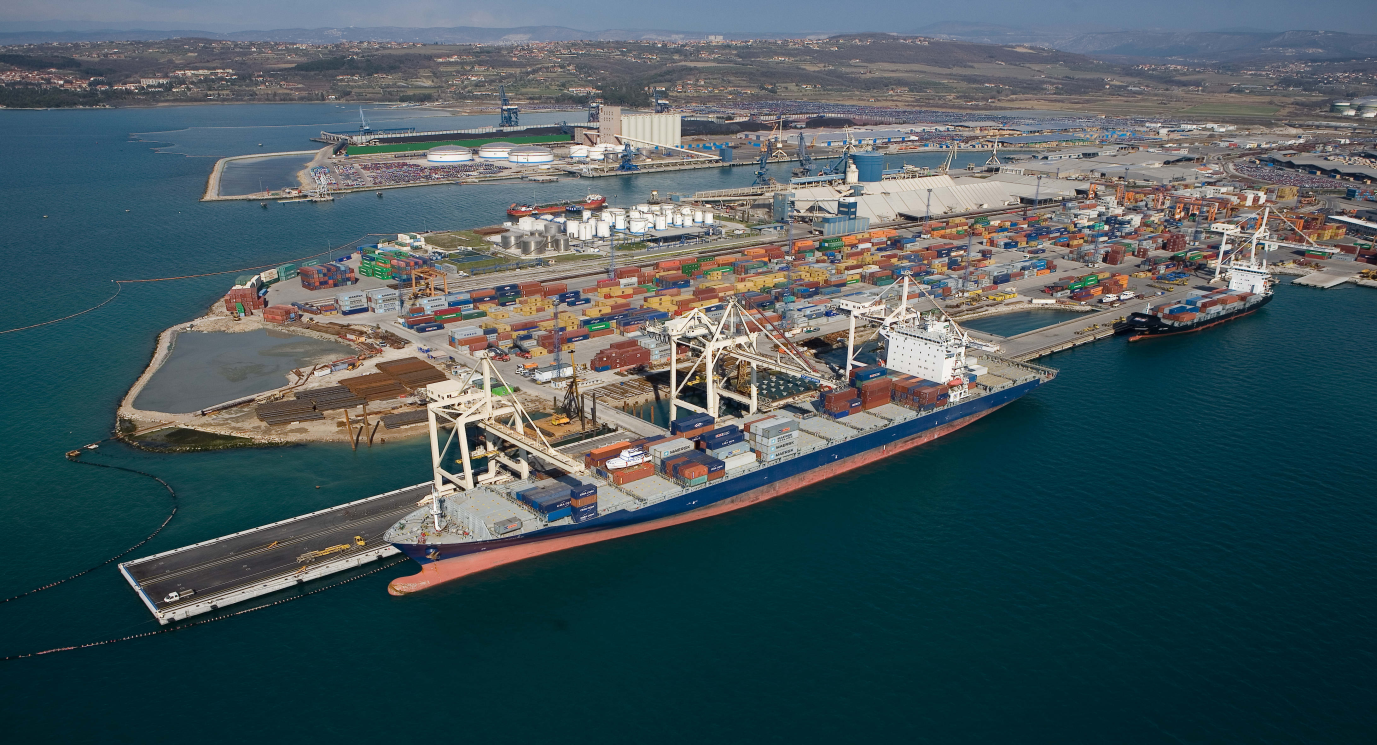 Ljubljana
Our capital city….sometimes Emona where the Romans lived
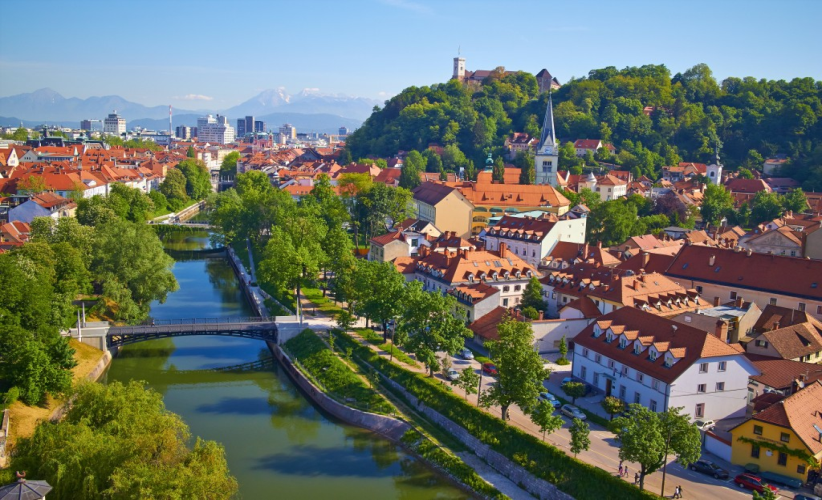 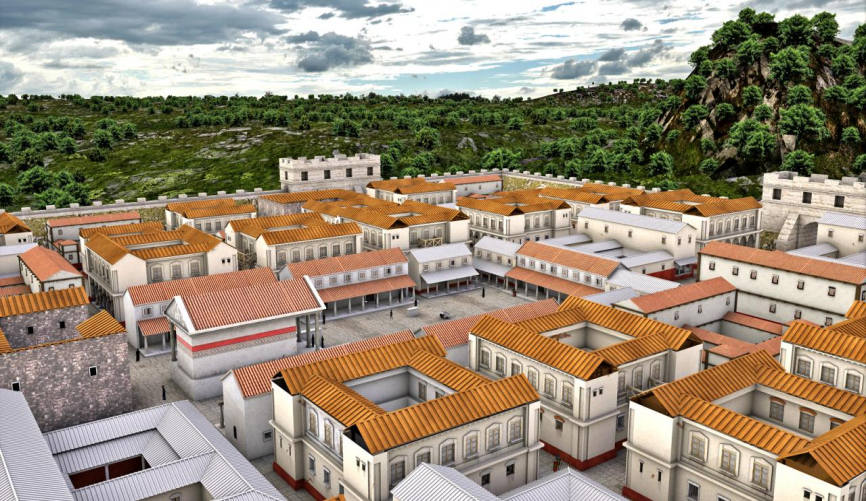 Animals
Endangered animals
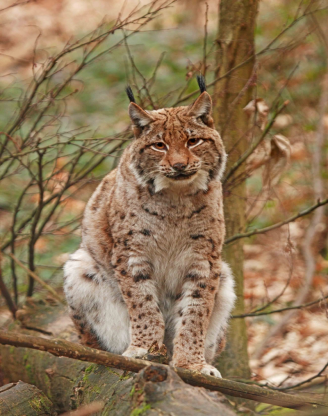 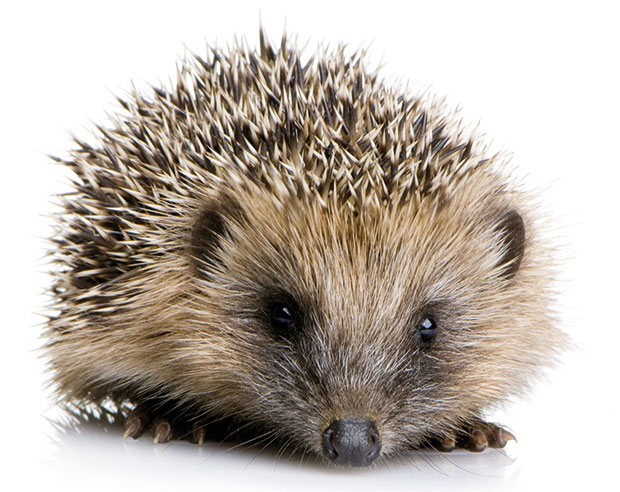 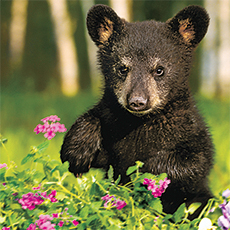